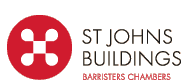 AN INTRODUCTION TO COURT OF PROTECTION PRACTICE
9 OCTOBER 2015
LEICESTER FAMILY JUSTICE BOARD CONFERENCE
Joseph O’Brien
Barrister at St Johns Buildings, Sheffield
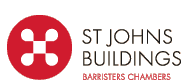 TOPICS
Section 1 of the MCA 2005
Jurisdiction: Capacity: Age
Best Interests: Section 4
Deprivation of Liberty
Procedure
THE PRINCIPLES: SECTION 1
A person is presumed to have capacity unless it is established that he lacks capacity.
A person is not to be treated as unable to make a decision unless all practicable steps to help him to do so have been taken without success
A person is not to be treated as unable to make a decision merely because he makes an unwise decision.
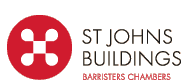 THE PRINCIPLES: SECTION 1
An act done, or decision made, under the Act for or on behalf of a person who lacks capacity must be done, or made, in his best interests.
Before the act is done, or decision is made, regard must be had to whether the purpose for which it is needed can be as effectively achieved in a way that is less restrictive of the person’s rights and freedom of action.
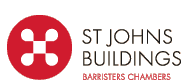 CAPACITY: SECTION 2
A  person lacks capacity in relation to a matter if at the material time he is unable to make a decision for himself in relation to the matter because of an impairment of, or a disturbance in the functioning of, the mind or brain.
Must have regard to the nature of the impairment.
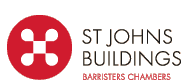 CAPACITY: SECTION 3
A person is unable to make the decision for himself if he is unable
To understand the information relevant to the decision.
To retain that information
To use or weigh that information as part of the process of making the decision
To communicate the decision
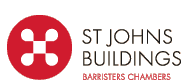 CAPACITY: SECTION 3(4)
The information relevant to a decision includes information about the reasonably foreseeable consequences of deciding one way or another.
Must record that information in any assessment that is done.
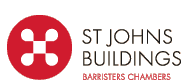 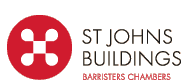 CAPACITY: WHAT IS THE DECISION
Remember that capacity is about the decision to be made.
Essential that identify the decision under consideration.
In some decisions you may have to look at the relevant test in law eg sexual relations. 
 
Record the test that you have applied.
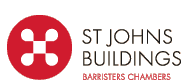 CAPACITY: WHAT IS THE DECISION
What is the cause of the inability to make the decision.
Always record and analyse the decision that has been made.
If it’s not recorded, are you happy to rely on your memory.
If it’s not recorded,  it never happened.
CAPACITY: ALL PRACTICABLE STEPS
Can an explanation be given in a way that is appropriate to his circumstances?
Can the person retain and use the information for a short period?
Must record that information in any assessment that is done.
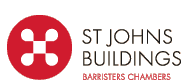 WHO SHOULD BE MAKING THE ASSESSMENT?
Again, this depends on the issue.
Code 4.38
‘The person who assesses an individual’s capacity to make decisions will usually be the person who is directly concerned with the individual at the time the decision needs to be made.’
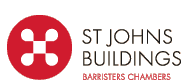 COMPLEX DECISIONS?
Paragraph 4.42
‘More complex decisions are likely to need more complex assessments.’
Factors
How borderline is the person to capacity?
How significant is the decision to be made?
Will the decision include significant restrictions on liberty?
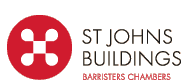 EXAMPLES
Contraception
Sex
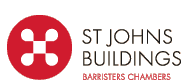 REASONABLY FORESEEABLE CONSEQUENCES? MR AND MRS A
A has a learning disability but recently married B.
 Social services are aware that she wants to get pregnant.
Pregnant three times before; all children taken into care under the Children Act 1989.  A was assessed as being unable to look after the children.  The fathers were not interested in a long term relationship with A.
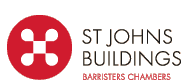 REASONABLY FORESEEABLE CONSEQUENCES
A and B both want to start a family.
SS believe that she lacks the capacity to make decisions as to contraceptive treatment.
A refuses to have contraceptive treatment.
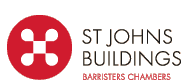 REASONABLY FORESEEABLE CONSEQUENCES
What factors should A be taking into account?
Social consequences?
Court proceedings?
Struggle to bring up  a child?
Real likelihood that child will be taken into care?
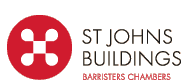 REASONABLY FORESEEABLE CONSEQUENCES
Look at the issue in question.

Contraception is a medical treatment?
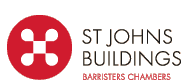 MR AND MRS A
“Although in theory the 'reasonably foreseeable consequences' of not taking contraception involve possible conception, a birth and the parenting of a child, there should be some limit in practice on what needs to be envisaged, if only for public policy reasons. I accept the submission that it is unrealistic to require consideration of a woman's ability to foresee the realities of parenthood, or to expect her to be able to envisage the fact-specific demands of caring for a particular child not yet conceived (let alone born) with unpredictable levels of third-party support…..I think they are too remote from the medical issue of contraception.”
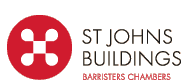 MR AND MRS A
64. So in my judgment, the test for capacity should be so applied as to ascertain the woman's ability to understand and weigh up the immediate medical issues surrounding contraceptive treatment ("the proximate medical issues" - per Mr O'Brien), including:
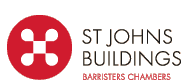 MR AND MRS A
(i) the reason for contraception and what it does (which includes the likelihood of pregnancy if it is not in use during sexual intercourse);(ii) the types available and how each is used; (iii) the advantages and disadvantages of each type; (iv) the possible side-effects of each and how they can be dealt with; (v) how easily each type can be changed; and (vi) the generally accepted effectiveness of each.
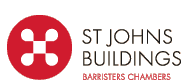 MR AND MRS A
“I do not consider that questions need be asked as to the woman's understanding of what bringing up a child would be like in practice; nor any opinion attempted as to how she would be likely to get on; nor whether any child would be likely to be removed from her care.”
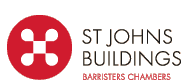 THE REAL WORLD
“The test, whatever it is, has to be applied daily in surgeries and family planning clinics, during appointments lasting perhaps less than half an hour. The vast majority of decisions on capacity get nowhere near a court. Absent legal proceedings, there is no opportunity for a meaningful investigation as to the woman's background; nor as to the accuracy of whatever she tells the practitioner. There is no opportunity for disclosure of medical or social services records about her background, nor for discussion about her with professionals or with family members (quite apart from all the difficulties of confidentiality).”
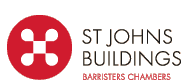 IM: COURT OF APPEAL
IM
“80. We also endorse the approach of Bodey J in Re A. The requirement for a practical limit on what needs to be envisaged as “reasonably foreseeable consequences” derives not just from pragmatism but from the imperative that the notional decision-making process attributed to the protected person with regard to consent to sexual relations should not become divorced from the actual decision-making process carried out in that regard on a daily basis by persons of full capacity.”
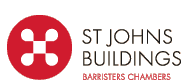 SEXUAL RELATIONS
What must be understood?
The mechanics of the act.
That only adults over the age of 16 should have sexual relations and therefore participants needed to be fully able to distinguish accurately between adults and children.
That both (or all) parties to the act needed to consent to it.
That there were health risks involved, including the acquisition of sexual transmitted and sexually transmissible infections.
That sex between a man and a woman may result in the woman becoming pregnant and that sex is part of having relationships with people and may have emotional consequences.
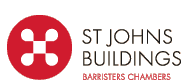 DBC V AB [2011]
The mechanics of the act.
There are health risks involved including sexually transmitted and sexually transmissible diseases.
For heterosexual relations only,  sex between a man and a woman may result in pregnancy.
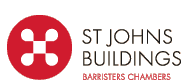 RE H 2012: SEX
Does the person whose capacity is in question understand that they do have a choice and that they can refuse.
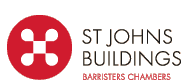 IM: COURT OF APPEAL
The mechanics of the act.
There are health risks involved including sexually transmitted and sexually transmissible diseases.
For heterosexual relations only,  sex between a man and a woman may result in pregnancy.
Does P understand that they have a choice in saying yes or no to sex?
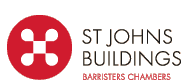 IM: COURT OF APPEAL
“75. We regard the passages that we have quoted from Mostyn J in D Borough Council v B and Hedley J in A Local Authority v H as being correct in drawing a distinction between the general capacity to give or withhold consent to sexual relations, which is the necessary forward looking focus of the Court of Protection, and the person-specific, time and place specific, occasion when that capacity is actually deployed and consent is either given or withheld which is the focus of the criminal law.”
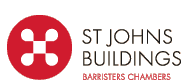 IM: COURT OF APPEAL
“77.Going further, we accept the submission made to us to the effect that it would be totally unworkable for a local authority or the Court of Protection to conduct an assessment every time an individual over whom there was doubt about his or her capacity to consent to sexual relations showed signs of immediate interest in experiencing a sexual encounter with another person. On a pragmatic basis, if for no other reason, capacity to consent to future sexual relations can only be assessed on a general and non-specific basis.”
IM: COURT OF APPEAL
“79.On the basis that we have described, we hold that the approach taken in the line of first instance decisions of Munby J, Mostyn J, Hedley J and Baker J in regarding the test for capacity to consent to sexual relationships as being general and issue specific, rather than person or event specific, represents the correct approach within the terms of the MCA 2005. We also conclude that this approach is not, in truth, at odds with the observations of Baroness Hale, which were made in a different legal context.”
IM: COURT OF APPEAL
“81.	It is for that reason also that the ability to use and weigh information is unlikely to loom large in the evaluation of capacity to consent to sexual relations.  It is not an irrelevant consideration; indeed (as we have emphasised) the statute mandates that it be taken into account, but the notional process of using and weighing information attributed to the protected person should not involve a refined analysis of the sort which does not typically inform the decision to consent to sexual relations made by a person of full capacity.”
PC: COURT OF APPEAL
Domains and person specific are not helpful concepts.
What is the decision to be made?
When looking at the decision to be made, what is the causative link between the decision to be made and the impairment.
The evidence has to be cogent.
Appeal allowed because the evidence did not support the finding of incapacity.
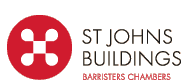 AGE: Section 2(5)
No power which a person (“D”) may exercise under this Act—

	(a)	In relation to a person who lacks 			capacity, or
	(b)	where D reasonably thinks that a 		person lacks capacity,
is exercisable in relation to a person under 16.
BEST INTERESTS: SECTION 4
Age and appearance is irrelevant.
Must consider all the relevant circumstances.
Will the person have capacity at some time in the future.
Must permit P to participate.
Prohibition on being motivated by desire to bring about P’s death.
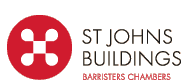 WISHES AND FEELINGS
Wishes and feelings, past and present
The beliefs and values that would influence P
The need for consultation and clear analysis 
Aintree University Hospitals NHS Foundation Trust v James [2013] UKSC 67
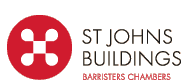 AINTREE
“39. The most that can be said, therefore, is that in considering the best interests of this particular patient at this particular time, decision-makers must look at his welfare in the widest sense, not just medical but social and psychological; they must consider the nature of the medical treatment in question, what it involves and its prospects of success; they must consider what the outcome of that treatment for the patient is likely to be; they must try and put themselves in the place of the individual patient and ask what his attitude to the treatment is or would be likely to be; and they must consult others who are looking after him or interested in his welfare, in particular for their view of what his attitude would be.
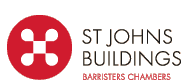 AINTREE
“45 … The purpose of the best interests test is to consider matters from the patient’s point of view. That is not to say that his wishes must prevail, any more than those of a fully capable patient must prevail. We cannot always have what we want. Nor will it always be possible to ascertain what an incapable patient’s wishes are. Even if it is possible to determine what his views were in the past, they might well have changed in the light of the stresses and strain of his current predicament…[I]nsofar as it is possible to ascertain the patient’s wishes and  feelings, his beliefs and values or the things which were important to him, it is those which should be taken into account because they are a component in making the choice which is right for him as an individual human being.” (emphasis added)”
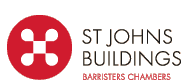 Re M; ITW v Z (2009) EWHC 2525 (Fam)
First, P’s wishes and feelings will always be a significant factor to which the court must pay close regard: see Re MM; Local Authority X v MM.
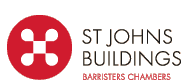 CASE AND FACT SPECIFIC
Secondly, the weight to be attached to P’s wishes and feelings will always be case-specific and fact-specific. In some cases, in some situations, they may carry much, even, on occasions, preponderant, weight. In other cases, in other situations, and even where the circumstances may have some superficial similarity, they may carry very little weight. One cannot, as it were, attribute any particular a priori weight or importance to P’s wishes and feelings; it all depends, it must depend, upon the individual circumstances of the particular case.
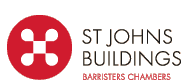 CONTEXT
And even if one is dealing with a particular individual, the weight to be attached to their wishes and feelings must depend upon the particular context; in relation to one topic P’s wishes and feelings may carry great weight whilst at the same time carrying much less weight in relation to another topic. Just as the test of incapacity under the 2005 Act is, as under the common law, ‘issue specific’, so in a similar way the weight to be attached to P’s wishes and feelings will likewise be issue specific.
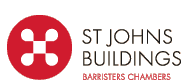 ALL THE RELEVANT CIRCUMSTANACES
Thirdly, in considering the weight and importance to be attached to P’s wishes and feelings the court must of course, and as required by section 4(2) of the 2005 Act, have regard to all the relevant circumstances:
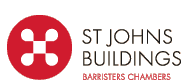 THE THREE IMPORTANT FACTORS
the degree of P’s incapacity, for the nearer to the borderline the more weight must in principle be attached to P’s wishes and feelings: Re MM; Local Authority X v MM (by the Official Solicitor) and KM [2007] EWHC 2003 (Fam), [2009] 1 FLR 443, at para [124];

the strength and consistency of the views being expressed by P;
the possible impact on P of knowledge that her wishes and feelings are not being given effect to: see again Re MM; Local Authority X v MM (by the Official Solicitor) and KM [2007] EWHC 2003 (Fam), [2009] 1 FLR 443, at [124];
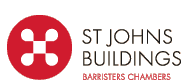 OVERALL ASSESSMENT
crucially, the extent to which P’s wishes and feelings, if given effect to, can properly be accommodated within the court’s overall assessment of what is in her best interests. the extent to which P’s wishes and feelings are, or are not, rational, sensible, responsible and pragmatically capable of sensible implementation in the particular circumstances;
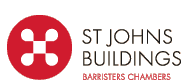 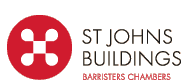 Deprivation of Liberty
Where the person lacks capacity to make decisions on residence and care/treatment, that person can only be deprived of their liberty if it is authorised.
An incapacitated adults deprivation of liberty can only be authorised if it is by order of the court or under schedule A1 of the Mental Capacity Act 2005.
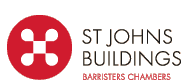 Paragraph 15 of Schedule A1
“The relevant person meets the mental capacity requirement if he lacks capacity in relation to the question whether or not he should be accommodated in the relevant hospital or care home for the purposes of being given the relevant care or treatment.”
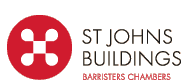 The Trinity
Three elements to a deprivation of liberty
Subjective test.  Can the person consent?
Objective test.  Is the person actually deprived of their liberty?
Imputable to the state.  Is the state involved in the arrangements for P’s deprivation of liberty?
Deprivation of Liberty Defined: Cheshire West
“49.	The answer, as it seems to me, lies in those features which have consistently been regarded as “key” in the jurisprudence which started with HL v United Kingdom 40 EHRR 761: that the person concerned “was under continuous supervision and control and was not free to leave” (para 91).”
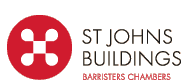 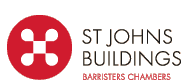 Irrelevant
(1)	The person’s compliance or lack of objection.
 
(2)	The relative normality of the placement, whatever the comparison made.   

The reasonable purpose behind a particular placement.
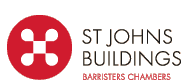 “A gilded cage is nonetheless a cage”This is a reminder of the fact that just because a placement may be “perfect”, or in a person’s best interests or an improvement on their pre deprivation of liberty care, it nonetheless remains a deprivation of liberty.”
The  Home: Imputable to the State
(1) The exact scope of the definition of imputable to the State requires urgent clarification.    However, if the care arrangements giving rise to the deprivation of liberty are made by the State, whether by the local authority or the NHS, then it is irrelevant where the deprivation of liberty is taking place.     
 
(2)	It may be in a care home, or hospital, supported living or in the adult’s own home.
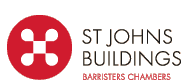 Imputable to the State
(3)	The fact that the arrangements for care are made by the family’s own members does not necessarily mean that the State has no obligation to intervene.    Steps may be required given the positive obligations imposed by Article 5 of the ECHR.
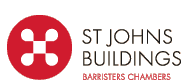 Misuse of Schedule A1
(1) Where there is a real and substantial dispute about where a person should reside, the provisions of Schedule A1 must not be used either to bring that dispute to an end or to “stifle” that dispute.    In these circumstances a decision of the Court of Protection must be sought under sections 15 and 16 of the MCA 2005.   

(2)	The regime cannot be used to regulate or restrict contact between the adult and others.     Again, an application to the Court of Protection for orders and declarations under sections 15 and 16 are likely to be required.
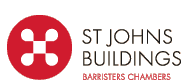 The impact of Cheshire West
(1)	The impact has been profound.    
 
(2)	The latest statistics reveal that DOLS applications reached their highest level in October to December 2014.    This was not the full cohort of responses either.    
 
(3)	The cost on the local authorities, CCGs, hospitals and other providers is significant.
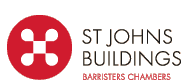 DOLS 2013/2014CQC Report
(1)	This is the 5th annual report on the use of the DOLS regime.    
 
(2)	The number of applications reported by local authorities in the first two quarters of 2014/2015 was 55,129.     This compares with 13,220 in 2013/14.    
 
(3)	At the end of September 2014 there were 19,429 applications where decisions still had to be made.     In 2013/14 there were just 3,059 where a decision still had to be made.
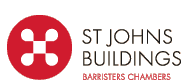 DOLS 2013/2014CQC Report
(4) In 2009 until the Supreme Court judgment in March 2014, there were low numbers of Deprivation of Liberty safeguard applications compared to the 21,000 predicted by the Government.    The CQC noted that providers were not recognising when someone was being deprived of their liberty, so not seeking authorisation.  

(5) Regional variations in application rates were noted. There was a wide variation in practise and training in health and social care organisations.
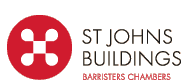 DOLS 2013/2014CQC Report
(6) There was a lack of understanding and awareness about the MCA.
(7)  There was a failure to notify CQC by providers who have applied for authorisation to deprive residents  of their liberty as required by regulation 18(4)(a), (4)(b) and (5) of the Care Quality Commission (Registration) Regulations 2009.    In fact, CQC received notification for just 37% of applications to supervisory bodies.   CQC  stated that this is “unacceptable and will be taking action where this problem persists”.
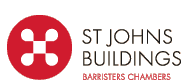 Health and Social Care Information Centre
Full year since Cheshire West from 116 out of 152 LA (76%).
113,300 DOLS applications in the period compared to 10,900 in the previous year.
54% of applications had not been dealt with.
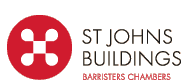 Non-compliance – the cost
Essex County Council v  P and Others [2015] EWCA P51.
(1)	P was a 91 year old gentleman, a retired civil servant, who had served as a gunner with the RAF during the war.    He had lived alone in his own home with his cat ‘Fluffy’ since the death of his sister in 1998.     He was a generous man ready to help other financially if he believed they needed it; he was generous to charities.     He had dementia, and other health problems including difficulty in mobilising, delirium and a kidney injury caused by dehydration.   In May 2013 he was removed from his home by the local authority and placed in a locked dementia unit.    It was not clear that P lacked capacity at the time and he was removed without any authorisation.    The local authority accepted that P had been lawfully deprived of his liberty for a period of amounting to approximately 13 months.    A compromise agreement which included £60,000 damages for P’s unlawful detention was agreed between the parties.
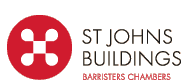 Non-compliance – the cost
(2)	This case involved a substantive breach of P’s rights, as well as a procedural breach.    The unlawful actions meant that P did not continue to live at home with the support arrangements in place.   The deprivation of his liberty during the late stage of his life compounded it poignancy.
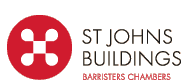 Non-compliance – the cost
3)	In addition to the damages the Court also agreed and made declaration that the Council unlawfully deprived P of his liberty for 13 months; the Council would waive any care home fees payable (a sum of between £23,000 and £25,000); to exclude P’s damages award for means testing in relation to P being required to pay a contribution to his community care costs and the payment of all P’s costs to be assessed on the standard basis.    
 

(4)	In this case where there was a substantive breach, it would be noted that the Court valued the unlawful deprivation of an incapacitated person’s liberty between £3,000 and £4,000 per month.
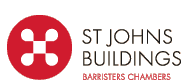 Non-compliance – the cost
Mr. M 
Reported in the local Government Ombudsman’s Report.   It is a complaint against Cambridge County Council.    Mr. M had been diagnosed with dementia in 2011.    He lived with his wife at home until April 2013.    He attended a day centre one day a week.    His needs began to increase substantially at the start of 2013 and by June 2013 his care was a high priority.    There  were  inadequate capacity and best interest assessments as regard whether Mr. M should be placed in a nursing home.
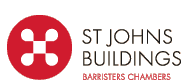 Non-compliance – the cost
He was removed to a nursing home some 14 miles away from his marital home after his needs increased considerably in June 2013.    This was against P’s wishes and his family wishes.   They wanted him closer to home.   His wife had to take 2 bus journeys to see him.   The family were told that police would be called if they tried to remove him from the home.
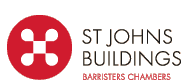 Non-compliance – the cost
(3) There was no referral to the deprivation of liberty safeguarding team.   The  capacity and best interest’s decision records in July 2014 were incomplete, failed to include some formal requirements and did not go into adequate detail to explain the reason behind the decision.    The family were never given information about how they could refer the matter to court.
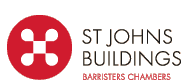 Non-compliance – the cost
(3) The Council were asked to apologise to the family and pay £750 in recognition of the distress and time and trouble that they had been put to in making a complaint.
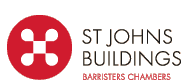 Procedure
Court of Protection
London First Avenue
Regional Courts – nominated judges
Applications are health and welfare, property and affairs or applications under section 21A MCA 2005
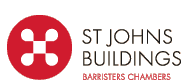 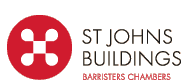 Procedure: Commencing Proceedings
COP1, COP 1B and COP 3
COP 24 witness evidence
Permission is required-low threshold in section 50 MCA 2005
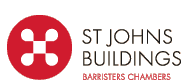 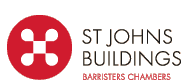 Procedure: Interim Orders
The court may, pending the determination of an application to it in relation to a person (“P”), make an order or give directions in respect of any matter if— 
	(a)there is reason to believe that P lacks 	capacity in relation to the matter,
	(b)the matter is one to which its powers 	under this Act extend, and
	(c)it is in P's best interests to make the 	order, or give the directions, without 	delay.
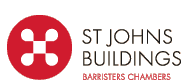 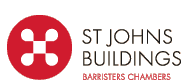 Expert Evidence
COP r 121
 	“Expert evidence shall be restricted to that 	which is reasonably required to resolve the	proceedings.”

MN (An Adult) [2015] EWCA Civ 411
“One of the most salutary and effective of the recent reforms to family justice has been the imposition of a significantly more demanding test by section 13(6) of the Children and Families Act 2014 – "necessary to assist the court to resolve the proceedings justly……
Consideration requires to be given to the early amendment of Rule 121 to bring it into line with section 13(6). "